Sailboat Racing 101
Rules, Strategy & Tactics in Brief
Mike Mastracci

April 2006
(Revised April 2017)
Rules
Why do we need rules, anyway?
Sailboat racing is a very complex game
Ours is a “self-policing” sport
Knowledge of the rules makes the game more enjoyable and challenging for everyone.  
When we know what behavior to expect from our competition in any given situation, we can all relax a little and concentrate on improving our skills.
Basic Rules
The Basic Rules
The basic rules are used all the time on the racecourse and should be well known by the skipper and crew.
Basic Rules
Definition: Keep clear (Rule 16)
If you do not have right-of-way, you must keep clear of a right-of-way boat so that she does not have to alter her course or speed to avoid hitting your boat. 

If it becomes obvious that a give-way boat is not going to keep clear, the right-of-way boat should attempt to avoid a collision. (Rule 14a)
As the right-of-way boat, do not make sudden moves or course changes!  You must provide the give-way boat with room and opportunity to keep clear. (Rule 16.1)
Basic Rules
Definition: Overlap
Boats are overlapped when any part of the boat behind is across the imaginary line that runs perpendicular to the centerline of the boat ahead, at her aft-most point.
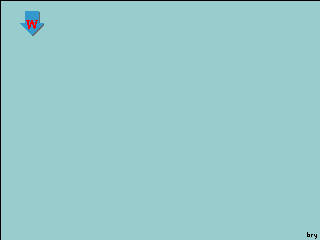 Basic Rules
Port/Starboard (Rule 10)
A boat on starboard tack (wind hitting the starboard side of the boat first) has right-of-way over a boat on port tack.  







If you’re on port tack, watch out for other boats!  If you’re on starboard tack, don’t assume the port-tackers see you or know the rules!
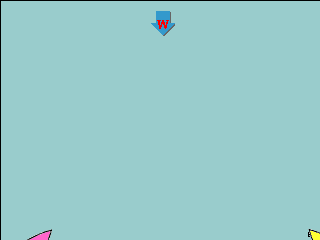 Basic Rules
Windward/Leeward (Rule 11)
Whenever two boats are on the same tack and overlapped, the boat to windward must keep clear of the boat to leeward.
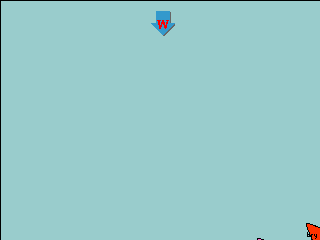 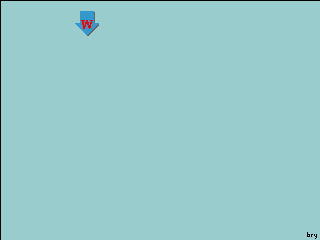 Basic Rules
Astern-ahead (Rule 12)
When boats are on the same tack and not overlapped, the boat behind must keep clear.
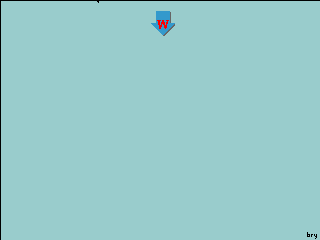 Intermediate Rules
THE INTERMEDIATE RULES
The intermediate rules are used less frequently on the racecourse, but should still be well known by the skipper and crew.
Intermediate Rules
Proper Course (Rule 17)
Definition: “Proper course” is that course which a boat would sail in the absence of other boats, in order to get around the racecourse most quickly.









If you overtake a boat from clear astern and pass to leeward of her, you cannot sail above your “proper course” while you are overlapped and within two of your boatlengths of each other.
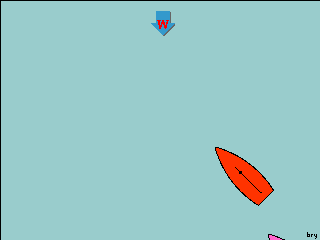 Intermediate Rules
MARK ROOM AT TURNING MARKS (Rule 18)
There are special rules that apply at turning marks.
These rules do not apply at a starting mark!
Intermediate Rules
Definition: the “zone” at a turning mark
There is an imaginary circle around a turning mark, whose radius is equal to two times the length of the boat nearer to it.
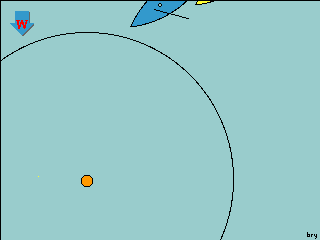 Intermediate Rules
“Inside overlap” at a turning mark (Rule 18.2a)
As you round a mark, you must keep clear of an “inside” boat that was overlapped with you when either of you entered the zone.  This applies even if the overlap is later broken (Rule 18.c.1).
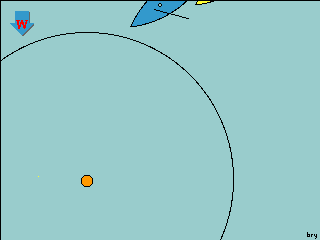 Intermediate Rules
“Inside overlap” at a turning mark (Rule 18.2b)
Per rule 18.2(b), the brown boat must keep clear even though an overlap is established later.
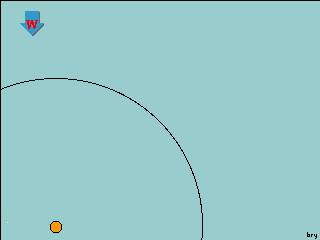 Intermediate Rules
Mark Room at a turning mark (Rule 18)
This rule does not apply at a starting mark!
There is no “zone” at a starting mark.
Instead: overlapped, windward boat keeps clear (per Rule 11)








This rule does not apply to boats on opposite tacks on a beat to windward!
Instead: port tack keeps clear of starboard tack (per Rule 10)
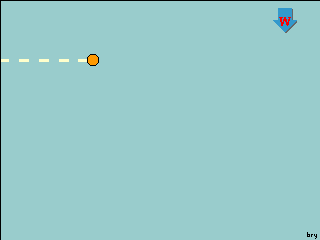 No “barging” (squeezing in) at a starting mark!
Intermediate Rules
Obstructions (Rule 20)
When close-hauled boats are on the same tack and one meets an obstruction and must tack, she hails for room.  She must give the hailed boat time to respond.








The hailed boat can (1) tack asap or (2) reply ‘you tack’, in which case the hailing boat shall immediately tack and the hailed boat shall give room.
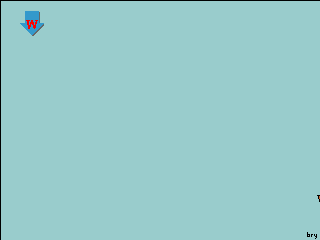 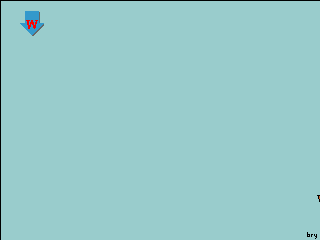 Intermediate Rules
The starting sequence (Rule 26)
5 minutes: Class flag up (and one short sound)
4 minutes: “P” flag up (and one short sound)
1 minute: “P” flag down (and one long sound)
Start: Class flag down (and one long sound)
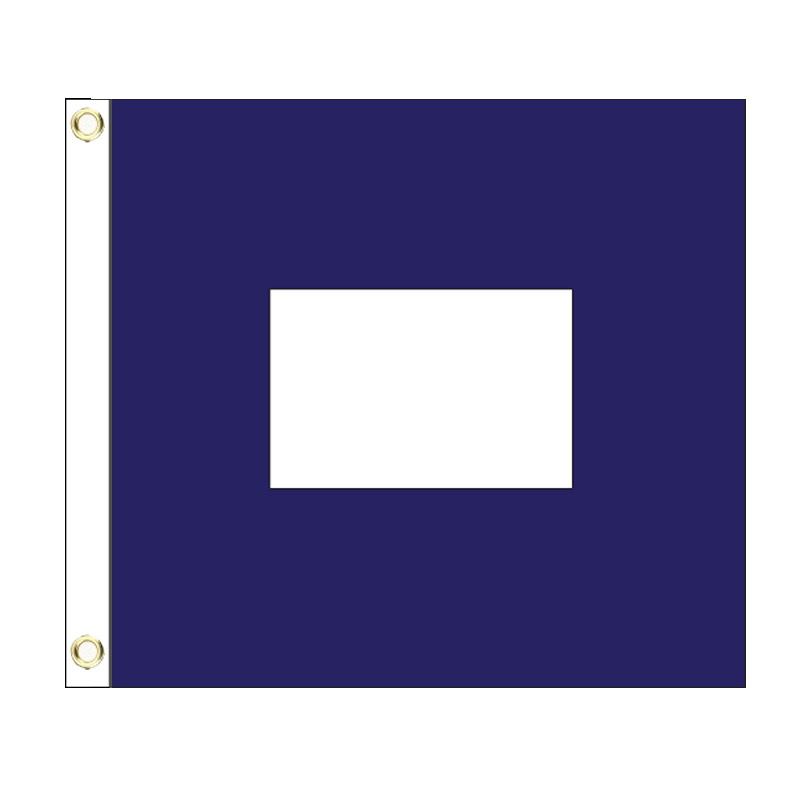 ‘P’ Flag
Advanced Rules
There are other rules that apply to certain situations on the racecourse, but these are not often encountered and will not be covered here today.  
The skipper should refer to the USSA Racing Rules of Sailing for 2017-2020 and become familiar with these other ‘advanced’ rules.
Rules
PENALTIES (Rule 44)
Touching a Mark – “360” including one tack and one gybe








Fouling another Boat
No damage – “720”
Damage, injury, or significant advantage - retire
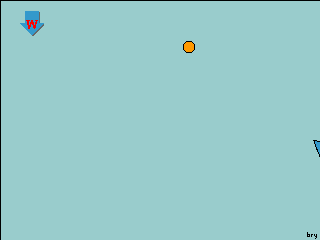 RULE CHANGES for 2017
Change 1: The preamble to Part 2 has been changed to permit penalties for boats that break rule 14, Avoiding Contact, in an incident when the boats are not racing, if there is injury or serious damage. 
Change 2:  Rule 18.2(d), which deals with when a boat is no longer entitled to mark-room under rules 18.2(b) and (c).
Change 3: Rule 18.3, Tacking in the Zone, now says what most sailors thought it said before – that rule 18.3 applies only at port-hand windward marks and only between a boat that tacks in the zone and one that doesn't.
Change 4: Rule 19, Room to Pass an Obstruction, has been changed so that when three boats are overlapped going into a mark and rule 18.2, Mark-Room, applies, rule 19 does not. 
Change 5: Rule 20 has been changed in order to make it illegal to hail for room to tack unless there's an obstruction that the hailing boat must change course to avoid. 
Change 6: Rule 21, Exoneration, has been moved and extended.
Change 7: Rule 22.3, which currently says, “A boat moving astern through the water by backing a sail shall keep clear of one that is not,” has been expanded to deal with boats that are moving sideways through the water by backing a sail.
Strategy
Strategy is what you would do in the absence of other boats, to get around the race course most quickly
Gather pre-race information
There is some work to be done before the race even begins.  This includes gathering data on the racecourse, wind and current and then making decisions about how to get around the racecourse in the least amount of time.
Wind strength
If you don’t have an anemometer, a way to determine wind speed by looking at the water is that uniform ripples start at about 3 knots, small waves start at about 6 knots, whitecaps form at about 12 knots, and large waves start at about 15 knots.  Determine if the wind is building, dying, or steady.
Strategy
Wind direction (average)
Sail close-hauled on one tack for a few minutes and record the time and compass headings several times.  Then do the same on the other tack.  Determine the average heading on each tack from these readings. Calculate the average true wind direction by finding the mid-point of the port and starboard tack average headings.
Wind tendency 
Use the data you recorded above to determine the tendency of the wind.  The wind may be steady, oscillating (moving back and forth periodically), or shifting persistently (progressively shifting in one direction).
Current
Figure out what the current is doing using tide tables, current charts, or buoys and crab pots.  See Section 2.7 below for ways that current influences your pre-race decisions.
Strategy
The Starting Line
Find the favored end of the starting line (upwind start)
One method: Sail parallel to the starting line and record the compass heading.  If the difference between this heading and the average true wind direction (calculated earlier) is less than 90 degrees, then you are sailing toward the favored end.
Another method: Approach the starting line and just before you cross it, sail head-to-wind and nearly stop the boat on the line.  Whichever end of the starting line is forward of the beam, or whichever end the Windex is pointing toward, is the favored end (at that moment, anyway!).
Decide where and when to start on the line (upwind start)
Try to start as close to the favored end as possible.  If the current is pushing you over the starting line, plan to be a little late at the start.  If the current is pushing you away from the line, plan to be a little early at the start.
Strategy
Sailing an upwind leg (the hardest one to do correctly)
Even before the boat has crossed the starting line, the skipper and crew need to know which way to go in order to take best advantage of the conditions.
Staying in phase with the windshifts
In an oscillating wind, use your compass course while sailing close-hauled to determine if the wind is left or right of the average that you determined before the race.  If the wind is left of average, you should be on port tack.  If the wind is right of average, you should be on starboard tack.  You’ll gain maximum distance to windward if you stay in phase.
Favored tack
Compare the average true wind direction with the course to the windward mark.  If the mark is to the left of the true wind direction, you will spend more time on starboard tack.   The opposite is also true.  In general, sail the favored (longer) tack first.
Strategy
Sailing an upwind leg
Favored side
In a persistent shift, one side of the racecourse will be favored over the other.  Sail toward the new wind.  For example, if the wind is shifting toward the left (backing), sail toward the left side of the course.
Laylines and corners
Stay off the laylines (the upwind courses that take you directly to the mark) until 10-12 boatlengths from the mark.  Avoid the port and starboard corners (the places where you’d go if you only tack once on the whole windward leg to get to the windward mark).  This keeps your options open in the event of a wind shift.
Strategy
Sailing a reaching leg
In a persistent lift or dying wind, sail a smooth arc below the rhumbline (direct course to the next mark).  In a persistent header or increasing wind, sail a smooth arc above the rhumbline. Steer a few degrees below the rhumbline when the wind gusts and above the rhumbline in the lulls.  Poling out the genoa helps if you don’t have a spinnaker.
Sailing a running leg
Most modern sailboats sail faster (achieve better VMG) when tacking downwind.  Avoid sailing directly downwind because this can be slow.  Keep your apparent wind angle at about 150 degrees.  Pole out your genoa if you don’t have a spinnaker.  The favored gybe will be the tack sailed least upwind. In general, sail the favored gybe first.
Strategy
At the finish
If the Race Committee has not moved the committee boat and there is an upwind finish, the favored end of the finish line will be opposite what was the favored end of the starting line.  If the finish is downwind, the favored end will be the same as what was the favored end of the starting line.
Strategy in current
In favorable current (pushing the boat in the direction you want to go) get into deeper water where it is stronger.  In adverse current, get into shallow water where it is weaker.  In a crosscurrent, compensate your course all the way across so that you arrive at your destination without having to make a radical course change at the end of the leg.  Never underestimate the influence of the current -- it’s surprisingly easy to do!
The spinnaker decision
Generally, the spinnaker is considered a light-air sail.  If the wind is blowing over 15 knots, then the benefits of flying the spinnaker are diminished. Also, most boats will experience a considerable amount of sideslip if the spinnaker is carried at apparent wind angles of less than 110 degrees.  Thus, if the wind is less than 15 knots and the apparent wind angle is greater than 110 degrees, the spinnaker should be flown (if you have one).
Tactics
Tactics are what you do in the presence of other boats
How to start
A timed run works well for an upwind start in a mixed fleet.  Get to the spot where you want to start with 2 minutes remaining before the starting gun.  Sail off on a broad port tack reach for 45 seconds, avoiding boats on starboard tack.  With 1 minute 15 seconds to go, tack and sail close-hauled back to your spot to start. If you’re unsure where to start, just watch where everyone else starts and try it there.  Make sure you don’t get caught just to windward of another boat right before the start.
 If you want to go to the left side of the course, establish a position to windward and behind a faster boat on starboard tack.  If you want to go to the right side of the course, start at the starboard end of the line so you can tack immediately.
The highest priority for a successful downwind or reaching start is keeping your air clear.
Tactics
When meeting (crossing) another boat going upwind
If you are on starboard tack, you are obligated to maintain your course and speed as the right-of-way boat.
If you are on port tack, you have the following three options.
Cross
You must be sure you can safely cross ahead of the starboard tack boat.  If in doubt, don’t try it! 
Tack
If you want to get to the left side of the course, you must tack early enough so that you will be ahead and to leeward of the other boat, and will not end up in her wind shadow.
Duck
If you want to continue toward the right side of the course, bear off a few degrees while still a good distance from the starboard tacker.  Remember to ease your sails a bit!  As you get closer the other boat, slowly trim back up so that you are again close-hauled as you barely miss her stern.
Tactics
At a turning mark
Fight hard for the inside position at the mark.  It is well worth it because it means you sail less distance around the mark, and it gives you many more options as you leave the mark.  If you find yourself on the outside of a big pack of boats at a mark, slow down and round behind the pack, but close to the mark.
Boat Preparation
Fast or Smart?
Someone once asked Dennis Conner if he would rather be fast or smart.  His response was that he would rather be fast, because if you’re fast then you’ll always look smart.  The converse is not necessarily true!
Equipment condition
Check over your boat before each race.  Make sure the running rigging is not worn, the standing rigging is in good shape, the lifelines are sound, and you have enough fuel to get out and back.  When was the last time you inspected your steering gear?
Sail controls
Many boats do not have adequate sail controls for racing, or the existing controls do not have enough power.  An adjustment that is hard to make is rarely made.  Think about the controls that are used all the time on your boat (mainsheet, traveler, boom vang, etc) and decide if those adjustments are easy to make.  If not, consider adding purchase or re-leading the controls to make them easier to adjust.  The helmsmen aboard some boats adjust their backstay tension for every wind gust.  Can you?
Boat Preparation
The bottom
A slightly dirty bottom can easily add 3 seconds per mile to a boat’s time around the course, especially in light air.  Apply a reasonably smooth bottom paint, clean it periodically, and make sure there are no barnacles on the prop or shaft.  If you have the time and the inclination, a very smooth racing bottom can cut seconds from your time around the course. However, most of us make other mistakes during the race (missed wind shift, bad tack, etc) that will negate all the time and effort put into that ultra-smooth bottom. A few hours of on-the-water practice is a better investment.
Sailing weight
The biggest enemy of sailboat speed is excess weight.  Remove all non-essential equipment from the boat, put it in a box, and leave it ashore until the next cruise.
Folding props
If you have a folding prop on your boat, it will help your boat speed. But how do you tell if it’s actually folded, and not open and slowing you down?  Mark your prop shaft inside the boat so that you can tell when the prop blades are horizontal.  When you shut down the engine before a race, rotate the prop shaft by hand so the blades are horizontal and put the transmission in gear.  The water moving past the prop will fold it and gravity can’t pull a blade open.  This is very important in light air.
Sail Trim
Sail trim is the subject of countless books, classes, and videos.  The finer points of sail trim are different on every boat, but many rules of thumb apply to almost every boat.  We’ll present a cookbook here, ignoring the “whys” in favor of the “hows”.
Mainsail, Genoa, Jib - Upwind
Conditions	            Depth1	      Draft Posit2  Leech3   Result
1 Chord depth of the sails is controlled by the outhaul (mainsail only), and the backstay.  More tension creates a flatter sail; less creates a fuller sail.  A full sail is more powerful.
2 Draft position of the sails is controlled by halyard and cunningham tension.  More tension moves the draft forward; less moves it aft.  Draft position in the center allows high pointing with a narrow steering “groove”, while a forward draft position creates a faster, lower-pointing sail with the wide steering “groove” needed in waves.
3 Leech tension of the sails is controlled by vang tension (mainsail only), and by sheet tension and fairlead position.  More downward tension closes the leech; less tension opens it.  A closed leech allows high pointing but can stall the sail in light air.
Sail Trim
Mainsail – downwind
Ease all controls except the boom vang.  If heeling excessively on a heavy-air reach, ease vang to control heel angle.
Spinnaker - downwind
The spinnaker should be hoisted all the way up on the halyard.  The pole height should be set so that the clews are an even height above the water.  The pole should be positioned fore-and-aft so that it is perpendicular to the apparent wind.  The sheet should be eased until the luff of the sail just begins to curl.
Rig Tuning
Rig tuning is the adjustment of the standing rigging (mast position, stay tension) and is usually performed at the dock.  It is critical to get the rig set up correctly so that the sails can be properly shaped using the running rigging (sheets, halyards, etc) during the race.
Mast rake
Mast rake is the fore-and-aft “lean” of the mast.  Most boats sail best with some aft mast rake, because this moves the center of effort of the sails aft and induces a bit of weather helm when sailing upwind.  When the rudder is used to counteract the slight weather helm, the rudder creates lift and helps drive the boat upwind. 
Hang a weight from the main halyard and use it as a plumb bob to measure mast rake.  The weight should hang 5” to 15” behind the mast at deck level.  The ideal amount of rake is different for each type of boat.  If you have too much weather helm, reduce the amount of rake until the boat sails upwind in moderate breeze with less than 5 degrees of helm.
Mast rake can be adjusted by the length of the headstay and mast butt position.  A longer headstay with forward mast butt position induces more aft mast rake.
Mast position
The mast must be centered side-to-side, or the boat will sail differently on one tack than on the other.  Center the mast by measuring with the main halyard (or a tape measure hoisted on the main halyard) taken to the rail on either side of the boat, equidistant from the bow.  Use the upper shrouds to center the mast.
Rig Tuning
Mast column
The mast must be in column for the mainsail to attain the correct shape on both tacks.  With the mainsail down, sight up the mainsail track and remove any side-to-side bow in the mast using the lower shrouds.
Prebend
Prebend is the fore-and-aft curvature of the mast that helps to shape the mainsail.  Measure prebend by pulling the end of the main halyard tight to the gooseneck and sighting up the back of the mast.  The maximum distance between the halyard and the back edge of the mast is the prebend.  Most mainsails are cut for 1” to 2” of prebend.  Prebend is induced by the difference in tension between the upper and lower shrouds.  Tight uppers relative to the lowers create more prebend. Tight lowers relative to the uppers create less prebend.
Backstay
The backstay on a racing boat should be easily adjustable.  Pulling on the backstay while racing immediately depowers the entire rig, by tightening the headstay and bending the mast.  At the dock, the backstay on a fractionally-rigged boat should be relatively loose so it does not induce unnecessary prebend or headstay tension.  On a masthead boat, the backstay can also be used to set the desired amount of prebend, especially if the spreaders are not swept back.
Crew
The crew is the most important and valuable part of any racing sailboat.  Without them, the boat wouldn’t be out on the racecourse.
Number of crew
Many types of boats (especially offshore one-designs) have a maximum crew weight limit or maximum number allowed when racing.  If you can find them, it is a good idea to sail with the maximum number of crew.  More crew means more weight on the rail upwind, more weight on the rail means less heeling, less heeling means better speed and pointing.
Crew
Positions
There are many jobs on a racing boat, so one should never be without something to do.
Helmsperson – the “driver”.  May also be the mainsail trimmer on a smaller boat.
Main trimmer – the “throttle”.  Constant communication with the helmsperson and genoa trimmer ensures top performance.
Genoa trimmer – the “other throttle”. Constant communication with the helmsperson and mainsail trimmer ensures top performance.
Pit – handles the halyards and other controls centered around the companionway.
“Railmeat” – reduce heeling on windward legs.  Very important.  See above!
Mast – handles the sail controls on the mast and assists the foredeck when required.  May also act as the “eyes” of the boat from his position on the rail near the shrouds.
Foredeck – handles the headsails and spinnakers.
New crew
As a crewmember on a boat, you’re out there to have fun but you also have an obligation to the owner to take good care of the boat and its (ridiculously expensive) equipment.  Take a few minutes to review the “Tips for New Crew” on the next page.
Tips for New Crew
Be at the boat on time. Early is better. 
Wear white-soled tennis shoes or boat shoes. Dark soles leave marks on the deck.
Get a watch with a countdown timer and learn how to use it. 
Keep your things in a small duffel bag. Include hat, sunglasses, sailing gloves, and sunscreen. 
Bring a dry change of clothes for after the race. They'll stay drier in the car. 
You might want to wear kneepads until you get to know the boat. 
Learn where to stow your bag. If you don't it might get launched with a spinnaker. 
Find a safe place to put your keys and wallet in the boat. This is often in a communal drawer or bin so you don't risk losing them when rifling through your gear bag for a hat or foul weather gear. 
Use the bathroom before the boat is ready to leave. Most boats don't use their heads very much. Learn how the head works. A valve left in the wrong position could flood the boat. 
Make sure to put sunscreen on your ears, forehead, neck, and the backs of your hands. 
Learn where the safety gear is and how to use it (e.g. life jackets, VHF radio, flares, etc.)
Tips for New Crew
Learn to rig the boat. You should know perfectly where every line goes. 
Don't set gear or lines on the deck where they can slide or get kicked off into the water. 
Learn how to use the electronics on board. 
Don't kneel on, hit, or otherwise abuse electronic instruments. 
Walk softly. Don't stomp on or jump on the deck. Many decks are fiberglass with balsa wood cores and high or repeated impacts can de-laminate the layers. 
Never lay on top of, walk on, or sit on sails!
Don’t walk on hatch covers or windows. 
If you're good at something teach it to someone who isn't. Learn someone else's job.
Tips for New Crew
Even if you're not pulling lines or trimming sails you can make very important contributions during a race. These can be observations on the wind and weather, how lines are run, where other boats are, where racing marks are, etc. Learn how to recognize these things and distinguish what's important from what's not. 
Talk about what you see and hear and feel and think. Is the boat going fast? Is the wind building or shifting? Is another boat faster or higher on a different part of the course? Is the jib lead too far forward? Is the boat accelerating too slowly? How could the last mark rounding have been better? 
When docking, don't pull or push on stanchion tops. There's lots of torque and you will damage the fiberglass deck. Always catch the stanchion at its base. 
When docking, don't abruptly stop the boat with a dock line. A boat has lots of momentum and snubbing a dockline sharply can damage the deck. Slow the boat down smoothly. 
After the race strip off all of the lines and clean up as much as possible before breaking out food and drink. 
Never leave wet foul weather gear on the boat.